Control, adquisición y monitoreo con Arduino y Visual Basic .net
Mtro. ruben oliva ramos
Capítulo 1: Bienvenido a Arduino y Visual Basic .NET
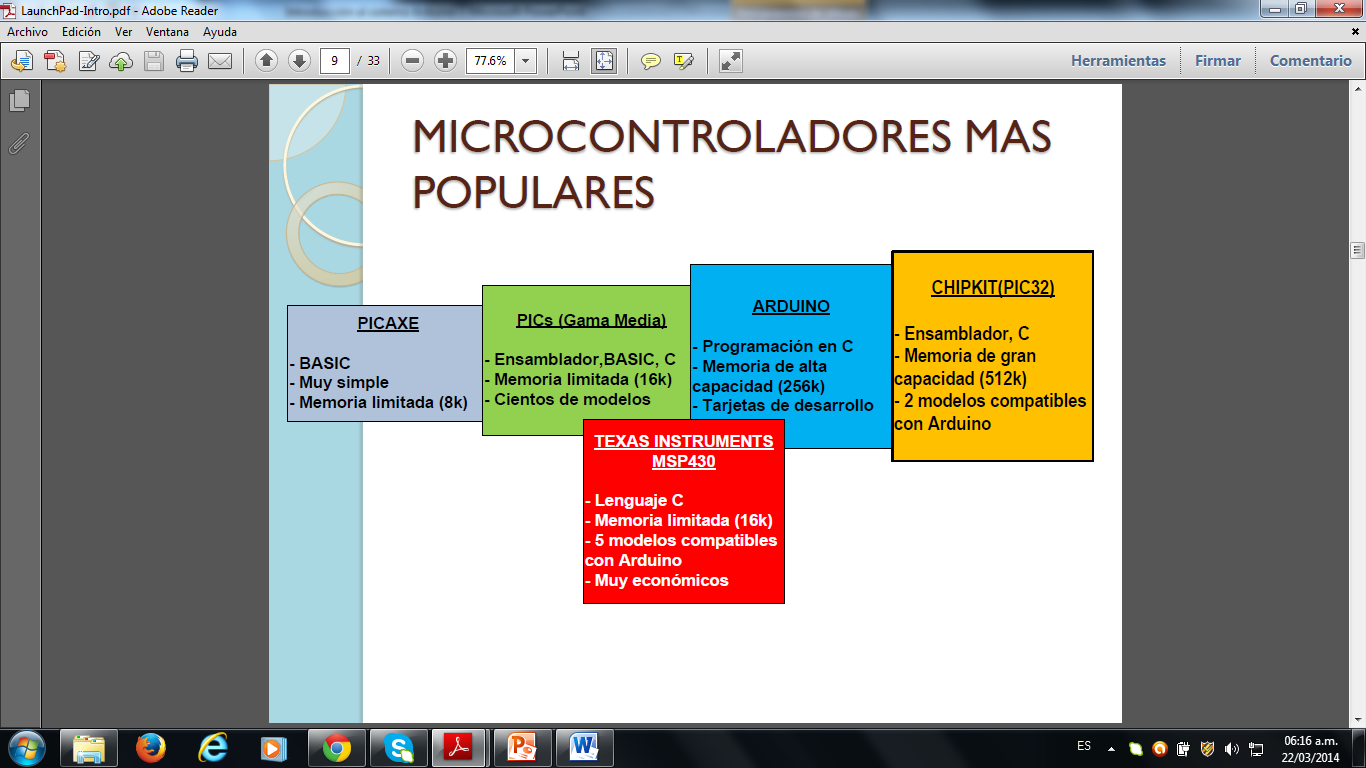 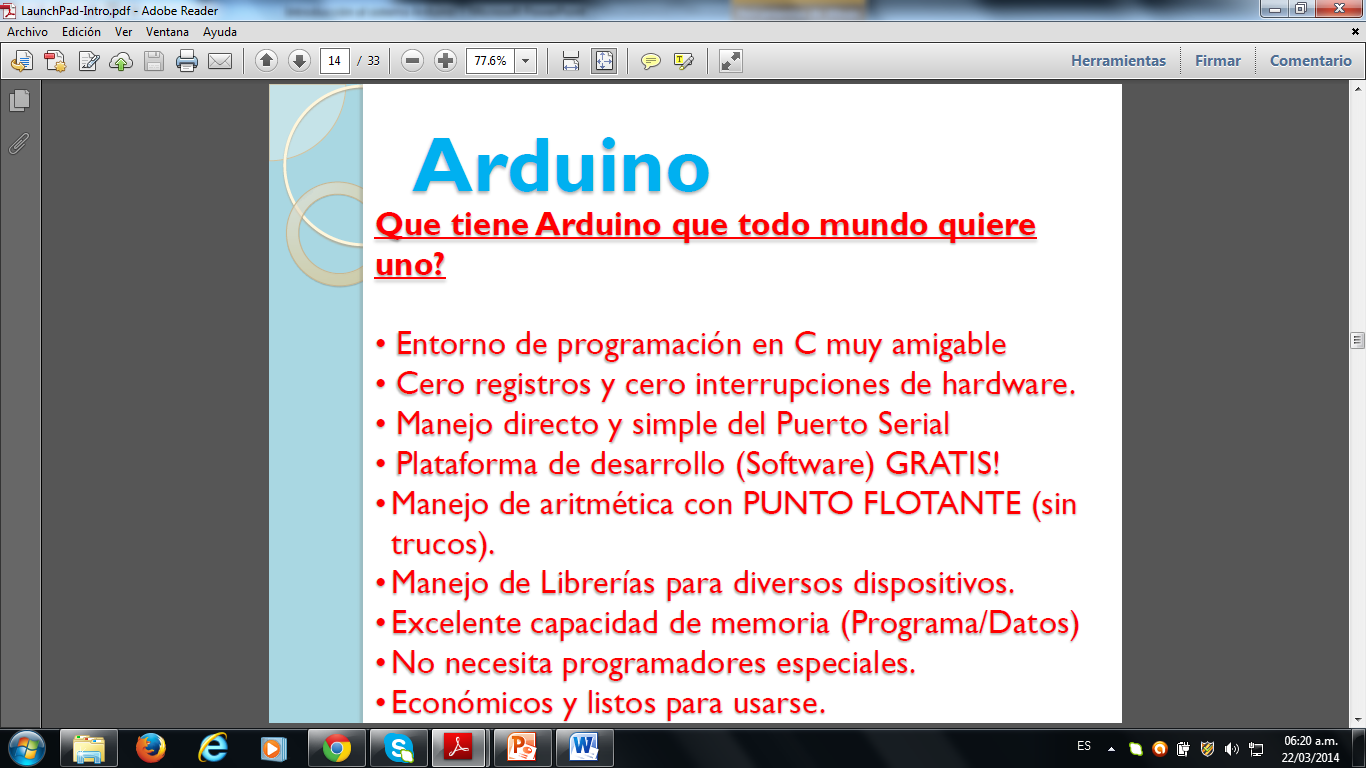 Introducción al sistema Arduino
Concepto de Arduino
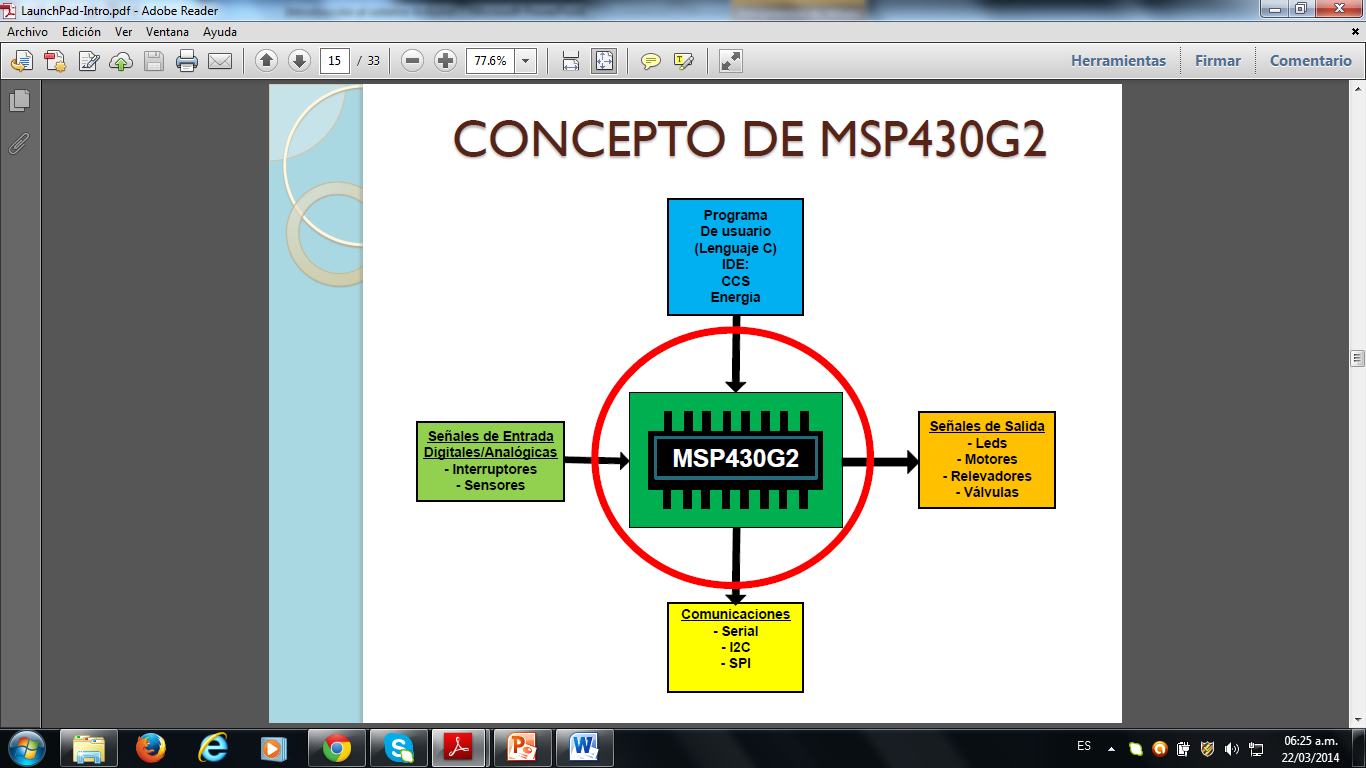 Arduino
Arduino  es  un  sistema  de  desarrollo  para  microcontroladores  de  la  firma  ATMEL.  

Fue  desarrollado  en  Italia  y  está  compuesto  por  un  software  editor-compilador en  donde  se  escribe  un  programa  en  lenguaje  C, asi como un Hardware que consiste en un micro controlador ATMEL, el  cual,  contiene  pre  cargado  un  sistema   operativo  (bootstrap)   que  permite  su programación  directa  IN-CIRCUIT  a  través  de  señales  seriales  de  comunicación.
Tarjetas comunes
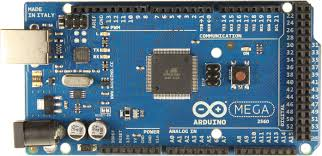 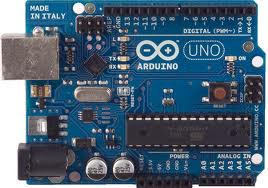 Características
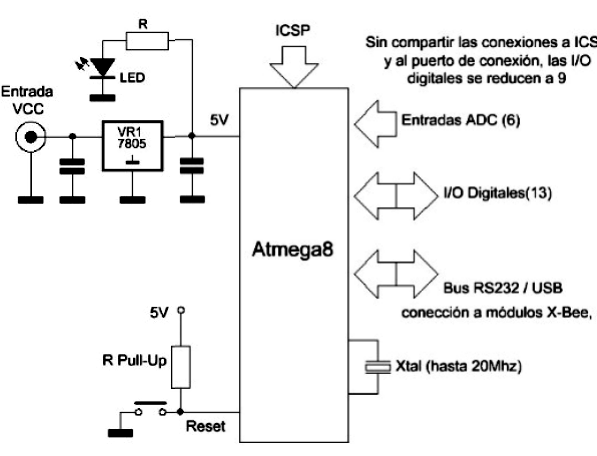 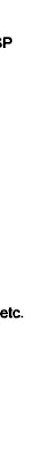 Diagrama a bloques
Arduino Duemilanove/UNO
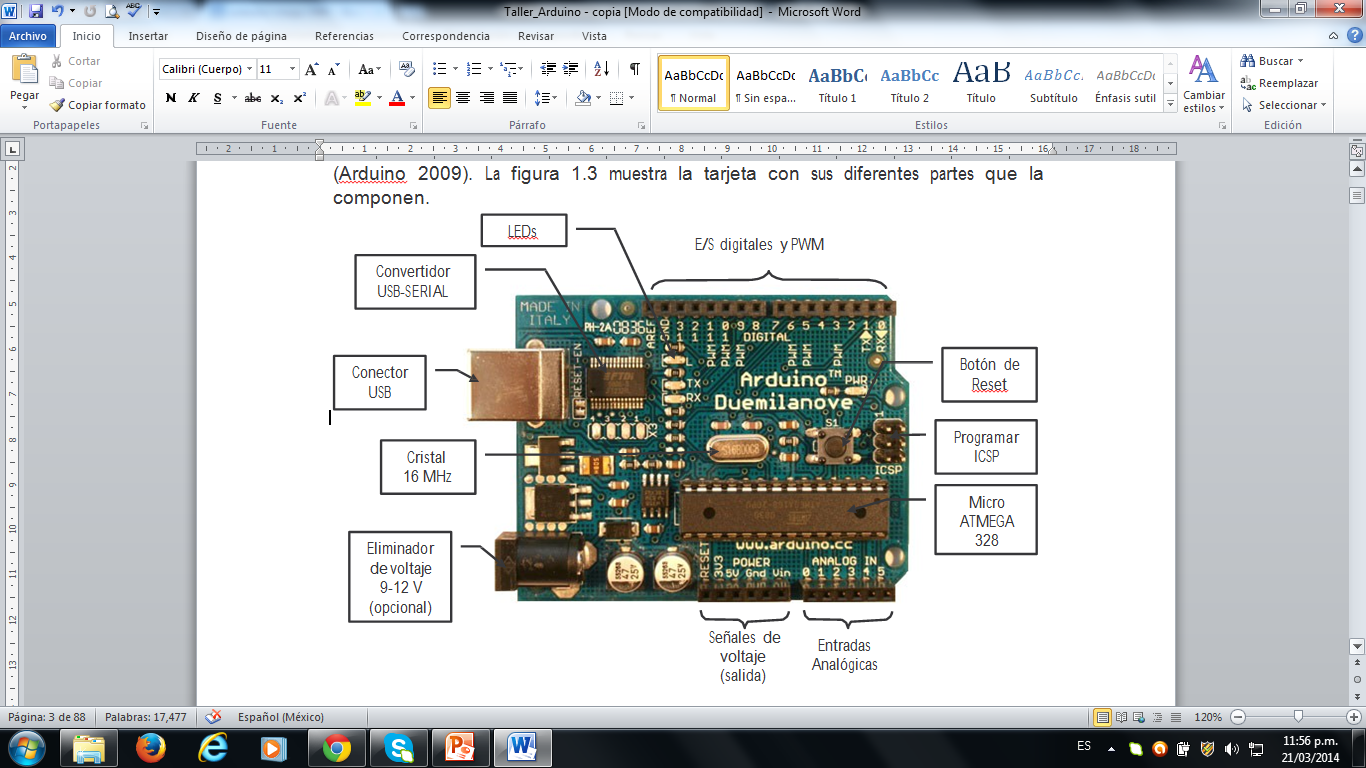 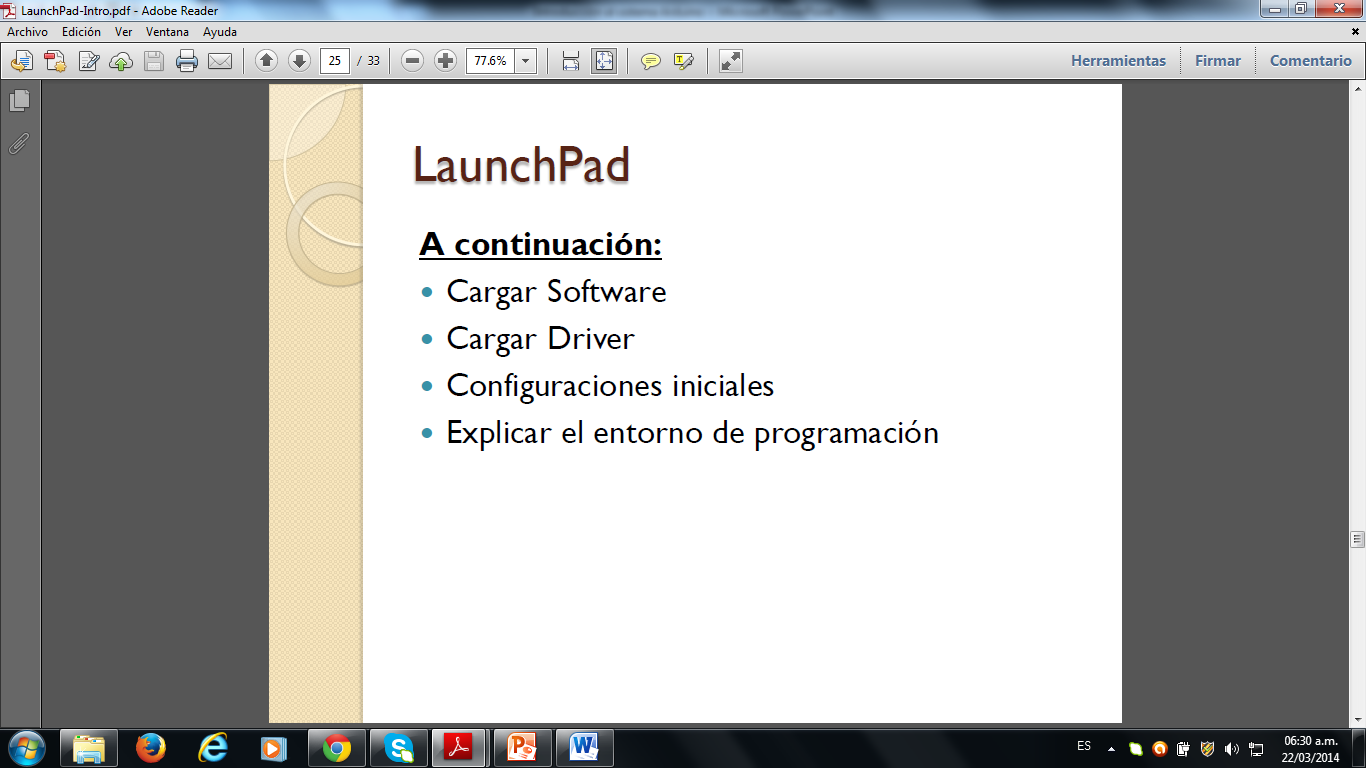 Pasos de la instalación
Windows 7 y Windows 8
Estructura de Programación
Arduino está basado en una estructura similar a la del lenguaje C. Es importante considerar  que  el  programa hecho con  Arduino se   llama Sketch.   

Estos programas,   se   dividen en  tres   partes   principales:   Estructura,   Valores  (variables   y constantes) y funciones.  Para una mejor comprensión,  se estudiarán estas partes en un orden conveniente.
FUNCIONES BASICAS INICIALES
Función Setup - la cual, contiene todas las configuraciones  iniciales del programa. 

Aquí se incluyen las condiciones iniciales para la operación de algunas instrucciones o librerías que se agregarán en el programa.
Función Loop - en la cual, se colocan todas las instrucciones que van a realizarse en forma repetitiva (loop = lazo o bucle).
Estructura general
Adicional a estas funciones,  se pueden  agregar otras creadas por el usuario, aunque las anteriores no pueden ser omitidas en el programa. La estructura general de una función, es la siguiente:
 void setup( ){ 
Instrucciones;
}
 void loop( ){
 Instrucciones;
}
void usuario( )
{ Instrucciones;
}
DECLARACION DE VARIABLES
int - Entero. Valores numéricos con capacidad de 16 bits con signo (-32768 y 32767).
  
Ejemplo:
// Asigna a la variable como_sellame, una longitud de int, sin valor inicial.
int como_sellame;
  // Asigna a variable como_sellame, una longitud de int, iniciando con el valor de 0.
int como_sellame  = 1765;
 
 long - Extendido. Valores numéricos enteros con capacidad de 32 bits (-2147483648 a
2147483647).
  Ejemplo:
// Asigna a la variable cualquiernombre, una longitud de long, sin valor inicial.
long cualquiernombre;
 
 
// Asigna a variable cualquiernombre, una longitud de long, iniciando con el valor de 0.
long cualquiernombre  = 150000;
 
 
m
float  - Flotante.  Valores  numéricos  con  fracción  decimal  con  capacidad  de  32  bits (3.402823sE +38 y 3.402823sE -38). Es importante destacar, que los resultados de las operaciones matemáticas, solo muestran 2 decimales con redondeo.
 
Ejemplo:
// Asigna a la variable ponle_un_nombre, una longitud de int, sin valor inicial.
float ponle_un_nombre;
 
 
// Asigna a variable ponle_un_nombre, una longitud de int, iniciando con el valor de 0.
float ponle_un_nombre  = 3.14;
Funciones
E/S Digitales 
pinMode() 
digitalWrite() 
digitalRead()
Señales analógicas
E/S Analógicas
analogRead()
analogWrite() - PWM (modulación por ancho de pulso)
Funciones matemáticas
Matemáticas 
min() (minimo) 
max() (máximo)
abs() (valor absoluto)
constrain() (limita)
map() (cambia valor de rango)
pow() (eleva a un número) sq() (eleva al cuadrado) sqrt() (raiz cuadrada)
Librerías estandard
Librerías Estándar

EEPROM - Para leer y escribir en memorias permanentes.
Ethernet - Para conectar a internet usando el módulo Ethernet Shield.
LiquidCrystal - Para controlar Displays de cristal líquido (LCD). 
Servo - Para controlar servomotores
SoftwareSerial - Para la comunicación serial de cualquier pin digital. 
Stepper - Para controlar motores paso a paso (Stepper motors)
Wire - Interfaz de dos cables (TWI/I2C), para enviar y recibir datos a través de una red de dispositivos y sensores.